شروط القراءة الصحيحة
د. هاله رجب
2021-09-30
1
د. هاله رجب

إجازة قراءة وإقراء في قراءات عاصم وقالون وابن كثير وأبو جعفر من طريقي الشاطبية والدرة
4 دبلومات في الدراسات الإسلامية - أكاديمية سماحة
شهادة دار القرآن الكريم (تعادل الثانوية الأزهرية) – الكويت
شهادة معهد الأترجة لعلوم القرآن الكريم - الكويت 
دكتوراه المايكروبيولوجي – كلية العلوم – جامعة الأزهر 
خبرة في التدريس الأكاديمي والشرعي لأكثر من 18 عاماً
مؤسس ومدير 3 مؤسسات تعليمية إسلامية بكندا (مركز الأترجة للدراسات القرآنية) و (شركة أكاديمية آيات) و (مؤسسة آيات الخيرية)
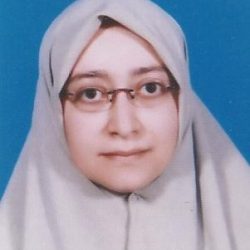 2021-09-30
2
برنامجالفصل الدراسي
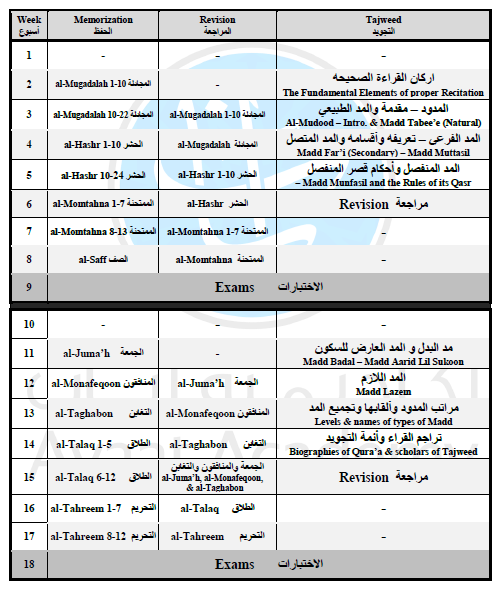 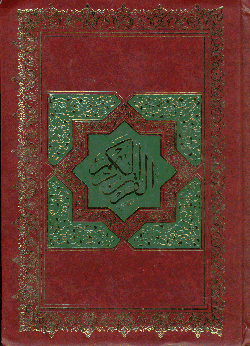 2021-09-30
3
أركان القراءة الصحيحةThe Fundamental Elements of proper Recitation
2021-09-30
4
أركان القراءة الصحيحةThe Fundamental Elements of proper Recitation
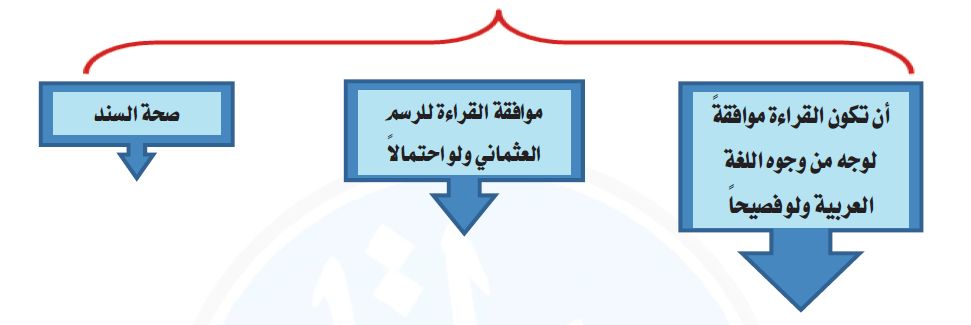 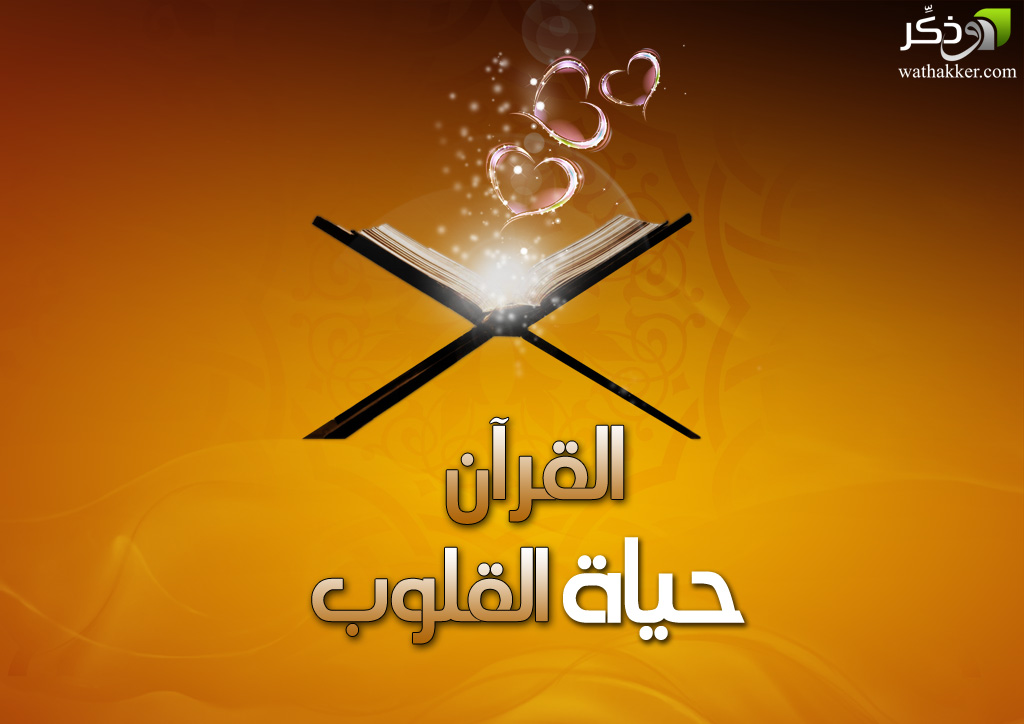 أركان القراءة الصحيحةThe Fundamental Elements of proper Recitation
لقبول صحة القراءة   ثلاثة أركان: 
for the recitation to be valid there should be three conditions:
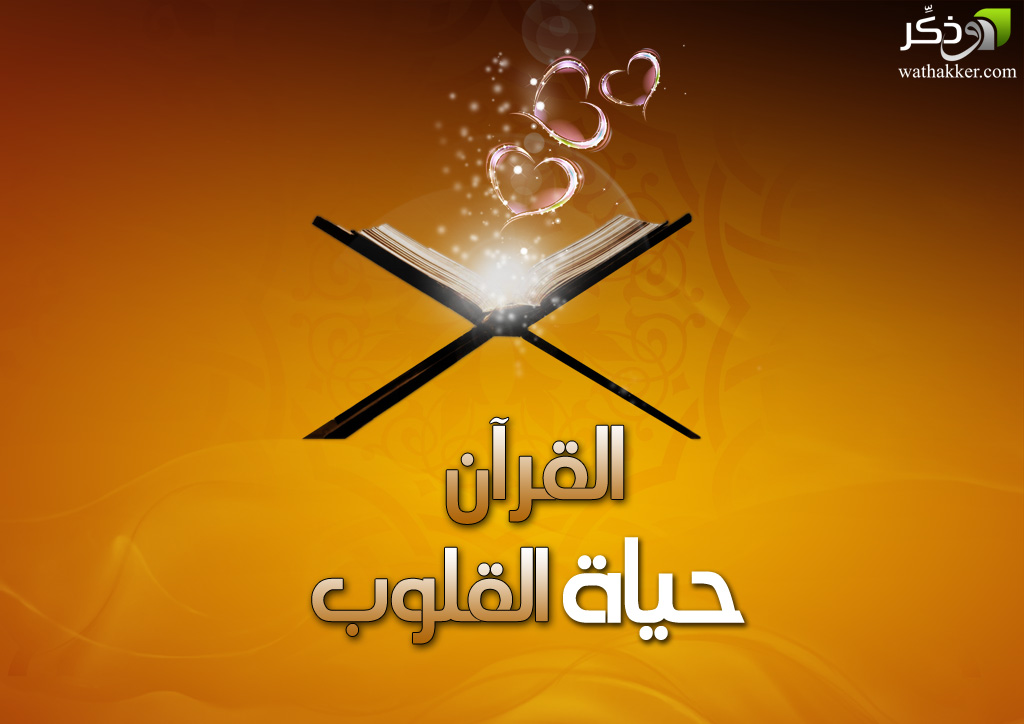 الأول: موافقتها للرسم العثماني ... ولو احتمالا :
First: Should be in agreement with the `Uthmanic orthography, even if only indirectly:
{مَلِكِ يَوْمِ الدِّينِ} (الفاتحة 4) 
{جَنَّاتٍ تَجْرِي مِنْ تَحْتَهَا الْأَنْهَارُ} (التوبة 100)
أركان القراءة الصحيحةThe Fundamental Elements of proper Recitation
لقبول صحة القراءة   ثلاثة أركان: 
for the recitation to be valid there should be three conditions:
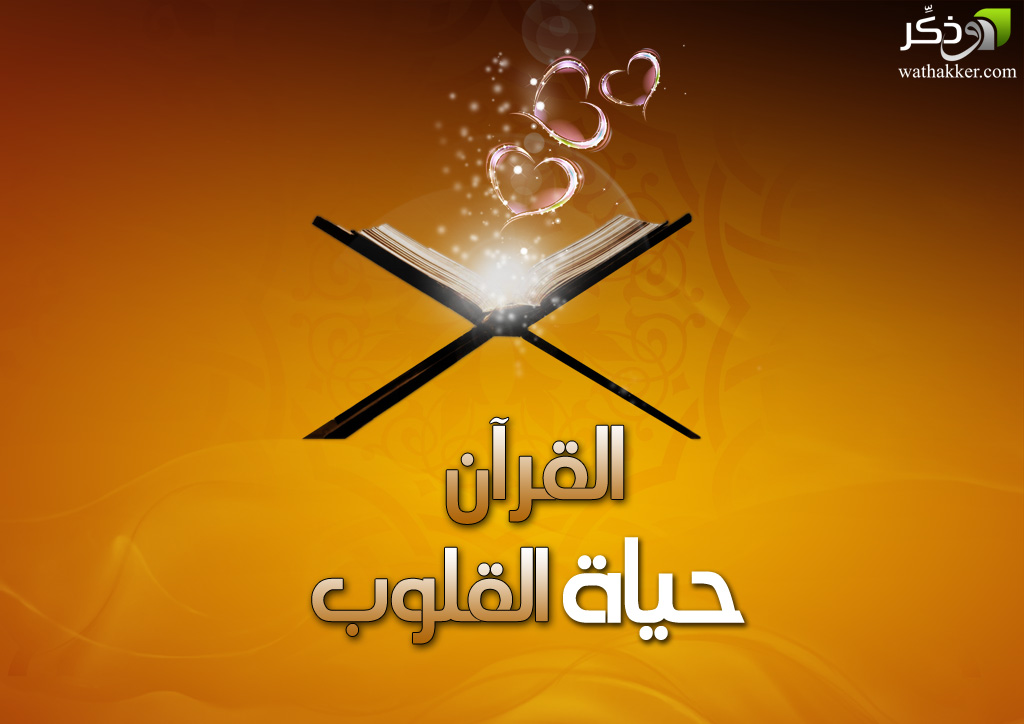 الثاني: موافقتها لوجه من وجوه اللغة العربية .. ولو ضعيفًا :
Second: Should comply with one of the aspects of the Arabic language, however weak such an aspect may be:
كقراءة ابن عامر   as the recitation of Ibn `Amir 
{وَكَذَلِكَ زُيِّن لِكَثِيرٍ مِنَ الْمُشْرِكِينَ قتلُ أَوْلادَهِمْ شُرَكَاؤُهُمْ}
(الأنعام 137)
أركان القراءة الصحيحةThe Fundamental Elements of proper Recitation
لقبول صحة القراءة   ثلاثة أركان: 
for the recitation to be valid there should be three conditions:
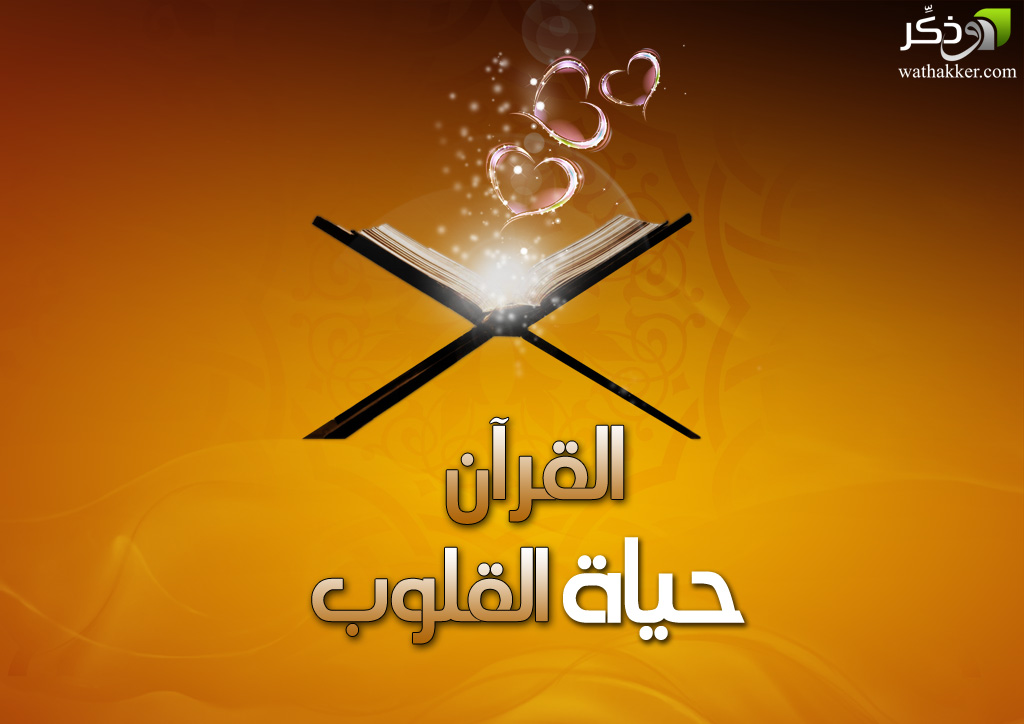 الثالث: صحة سندها ... بتواتر عن النبي -صلى الله عليه وآله وسلم- :
Third: Should be authentically transmitted  .. By Tawtor from the Prophet (peace and blessings of Allah be upon him)
   عن زيد بن ثابت -رضي الله عنه- قوله: 
It is authentically narrated that Zayd ibn Thabit (may Allah be pleased with him) said:
( القراءة سنة متبعة ) 
"The manner of recitation is taken from the Prophet" 
(أخرجه سعيد بن منصور في سننه)
أركان القراءة الصحيحةThe Fundamental Elements of proper Recitation
لقبول صحة القراءة   ثلاثة أركان: 
for the recitation to be valid there should be three conditions:
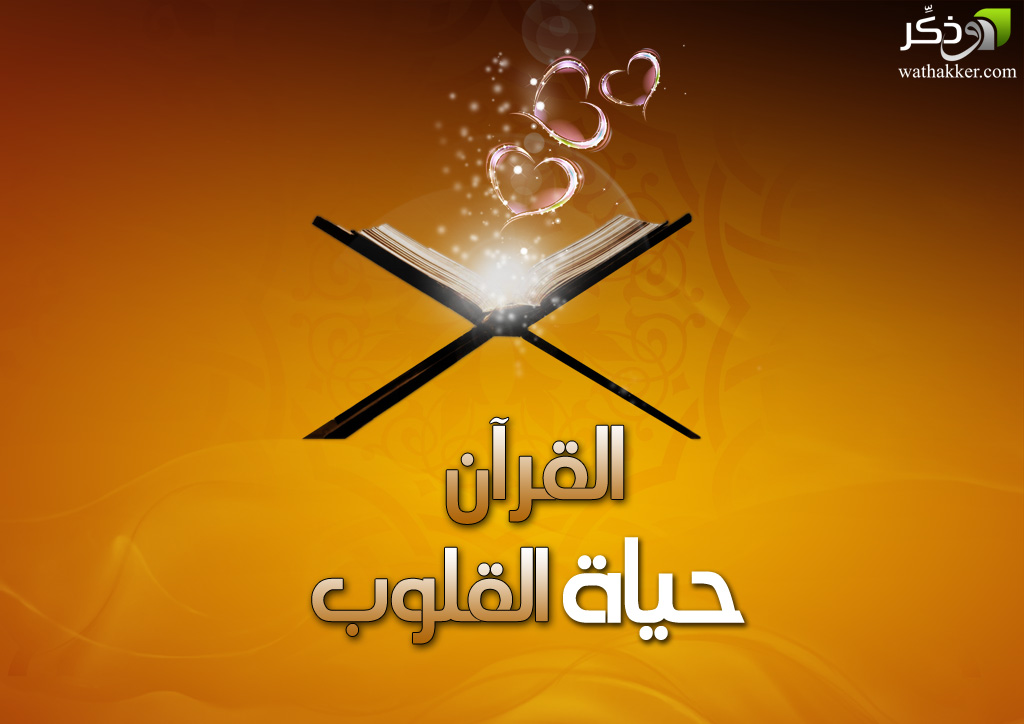 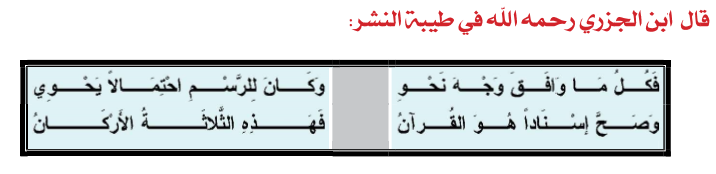 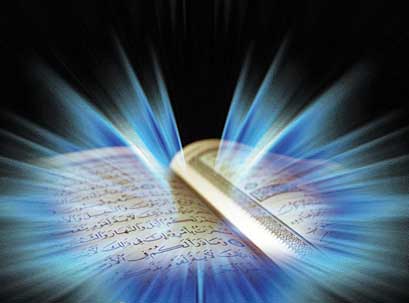 والله من وراء القصد
وهو يهدي السبيل
Jazakom Allah Khairan